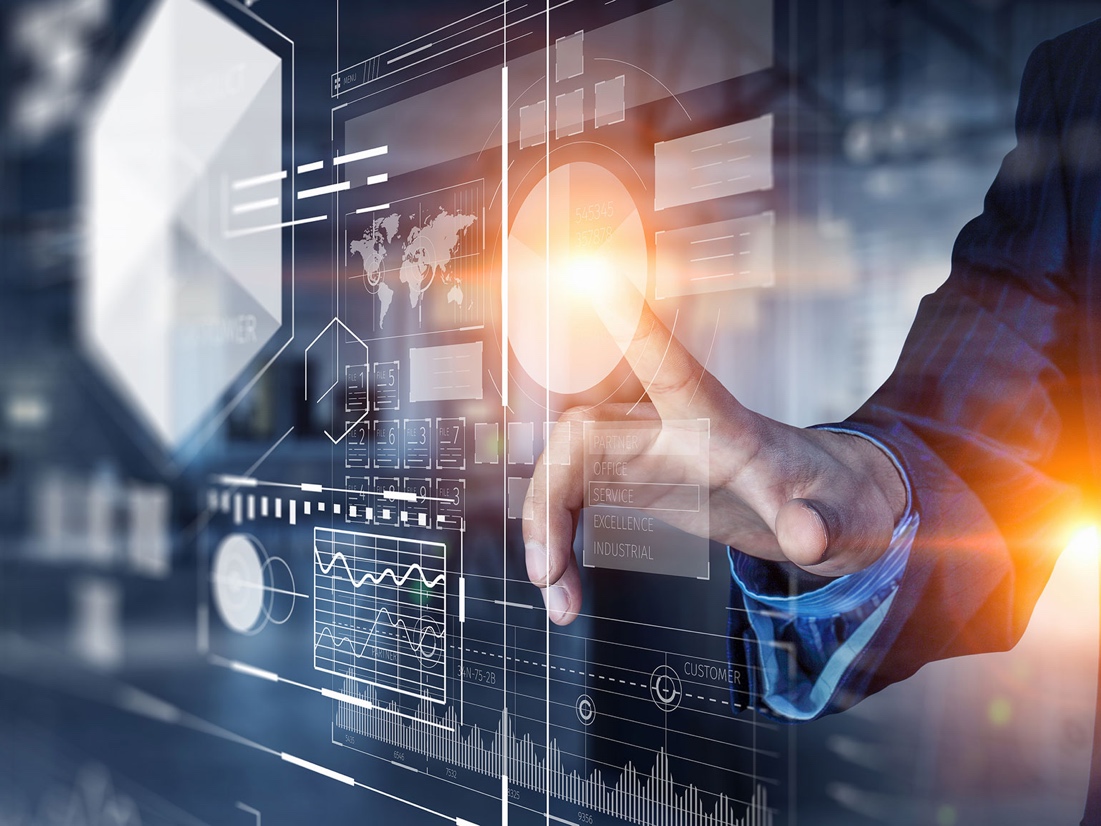 Дирекция по техническому развитию и качеству
Программы для студентов и выпускников
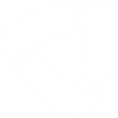 Steel Hub «Северстали»
Продолжительность: 2 года, смена ротации каждые 6 мес.: 
Дирекция по техническому развитию и качеству
Дирекция по планированию
Дирекция по инвестициям
Производство плоского проката

Профиль участников
Выпускники 2020-2023 года, готовые работать в графике 5/2
Направления: металлургия, физика, химия, компьютерное моделирование, строительство и др. технические специальности
Готовы к релокации в г. Череповец или г. Колпино 
Активные и талантливые, с желанием расти и развиваться 

Условия программы:
Заработная плата 65.000 рублей до вычета налога + бонусы;
Компенсация проезда и проживания в г. Череповец или г. Колпино;
Только реальные задачи, мощная команда и карьерные перспективы.
Начни карьеру в топовой металлургической компании, присылай резюме на почту tn.zhdanova@severstal.com
 с пометкой «хочу в steel hub» 
и жди обратной связи!
Возможности в ДТРК
Контакты :

E-mail tn.zhdanova@severstal.com
Тел.: 8-900-549-31-38
Татьяна Жданова
 менеджер по развитию
Стажировка в Дирекции по техническому развитию и качеству
Стажировка в Дирекции по техническому развитию и качеству
Продолжительность: 2 месяца
Участники: Студенты бакалавриата по техническим специальностям 
Формат, город: • очно, Череповец, Колпино / Дистанционно
З/п: 25990 руб. гросс. 
Возможна компенсация аренды жилья и проезда
Продолжительность: 5 месяцев
Участники: Выпускники бакалавриата / магистратуры по техническим специальностям 
Формат, город: очно, Череповец
З/п: 50 тыс. руб. гросс. 
Возможна компенсация аренды жилья и проезда
3